Presidents of the United States
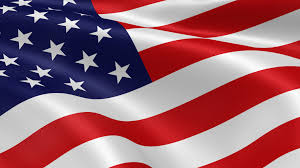 Mr. Condry’s Social Studies Class
This is the list of Presidents for the Modern Age Unit
Bill Clinton
42nd President

January 20, 1993 to January 20, 2001

Political Party
Democratic

Vice President
Al Gore

Impeached during second term
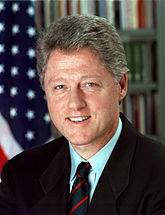 Clinton Facts
the first U.S. Democratic president to win re-election since FDR

Would be the second president to be impeached
George W. Bush
43rd President

January 20, 2001 to January 20, 2009

Political Party
Republican

Vice President
Dick Cheney

Served 2 terms
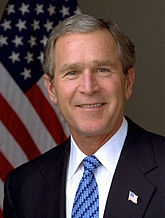 Bush Facts
Was the head cheerleader during high school
Barack Obama
44th President

January 20, 2009 to January 20, 2017

Political Party
Democratic

Vice President
Joe Biden

Served 2 terms
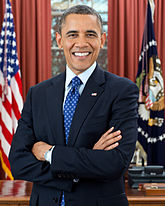 Obama Facts
Name means “one who is blessed” in Swahili
Donald Trump
45th President

January 20, 2017 to Present

Political Party
Republican

Vice President
Mike Pence

Currently serving 1st term
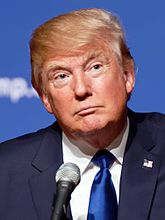 Other Facts
George Washington, James Monroe, Andrew Jackson, James Polk, James Buchanan, Andrew Johnson, James Garfield, William McKinley, Theodore Roosevelt, William Taft, Warren Harding, Franklin Roosevelt, Harry Truman, Lyndon Johnson, and Gerald Ford were all Masons, many symbols of which are found on American currency

No president has ever been an only child
Other Facts
Robert Lincoln is the only man in U.S. history known to have witnessed the assassinations of three different presidents, his father, James Garfield, and William McKinley. After he saw anarchist Leon Czolgosz shoot McKinley, he vowed he would never again appear in public with an incumbent president.

Washington, Jackson, Van Buren, Taylor, Fillmore, Lincoln, A. Johnson, Cleveland, and Truman did not attend college.
Other Facts
William McKinley, Grover Cleveland, and James Madison are on the $500, $1000, and $5000 bill, respectively. The bills are still used as legal tender but are no longer being printed.

The presidential faces on Mount Rushmore are as high as a five-story building, about 60' from chin to top of the head. The pupils of eyes are 4' across and the mouths are 18' wide. The carving took 14 years, from 1927-1941. The total cost was about $990,000. A total 450,000 tons of stone was removed